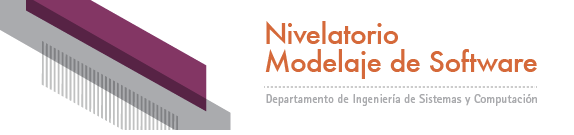 Nivelatorio Modelaje de Software 100% En-Línea
Rubby Casallas
Kelly Garcés
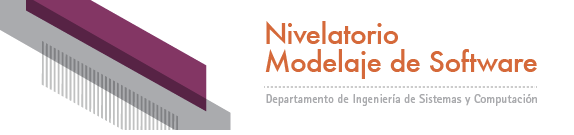 Realidad
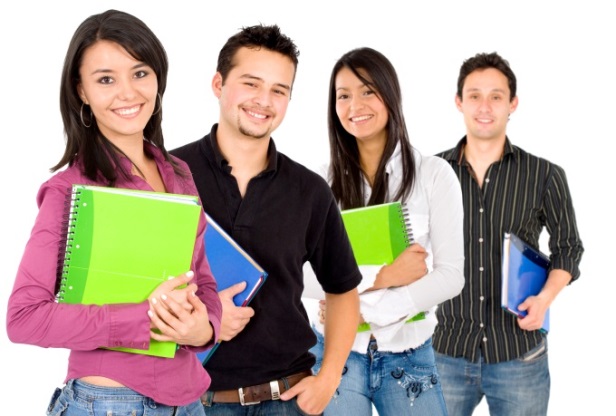 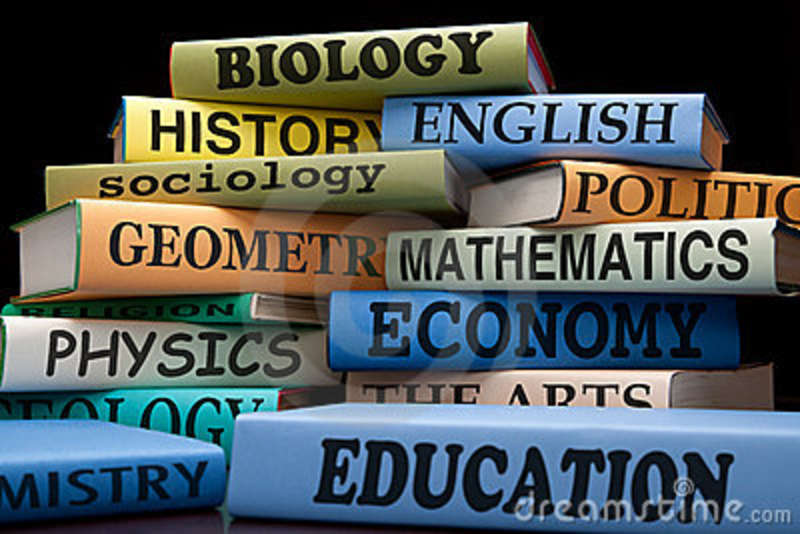 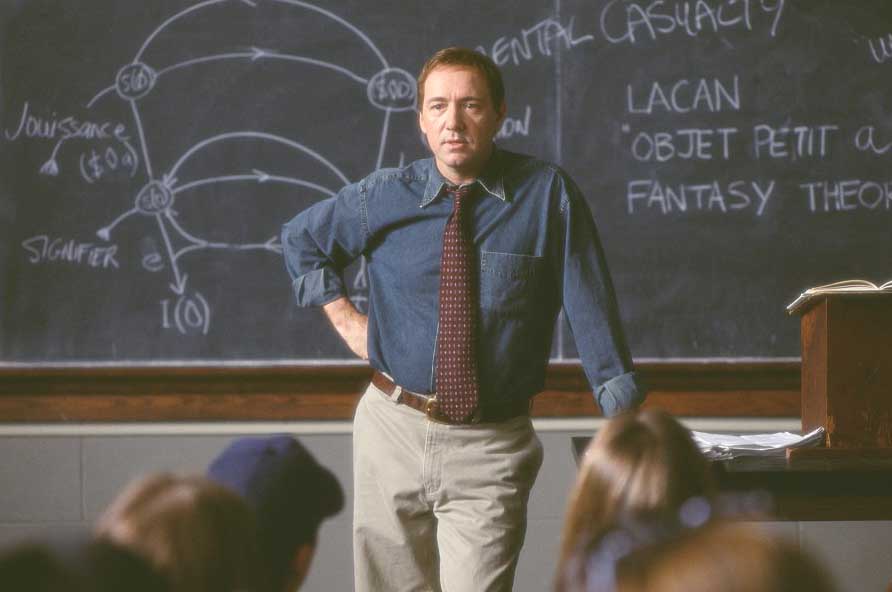 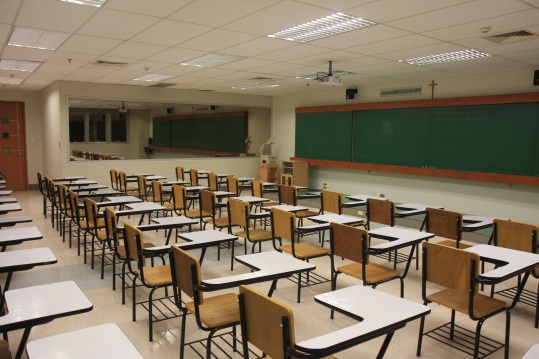 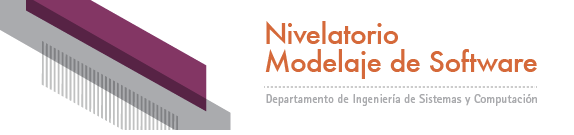 Realidad
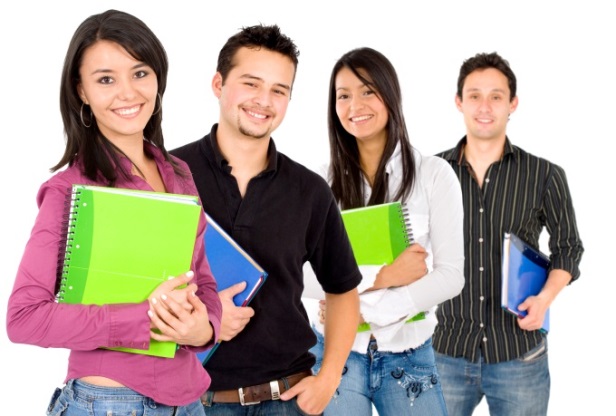 Manejar la complejidad:
Abstraer
Precisar (no ambiguo)
…
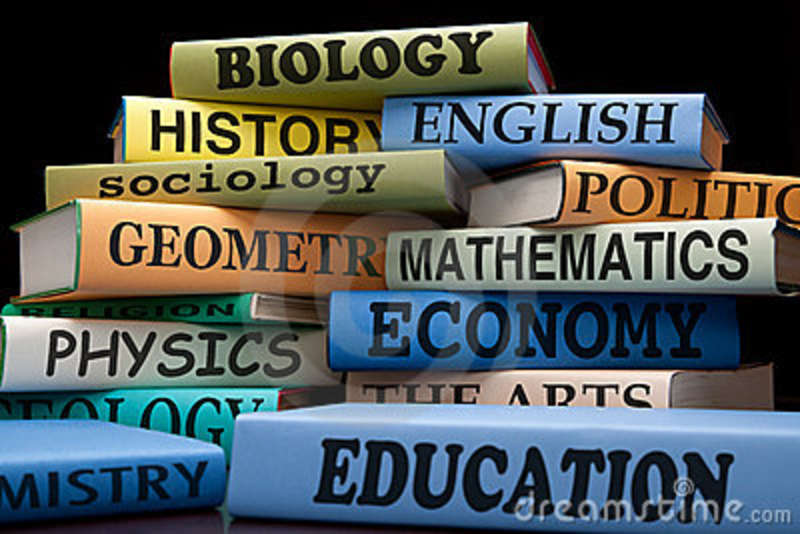 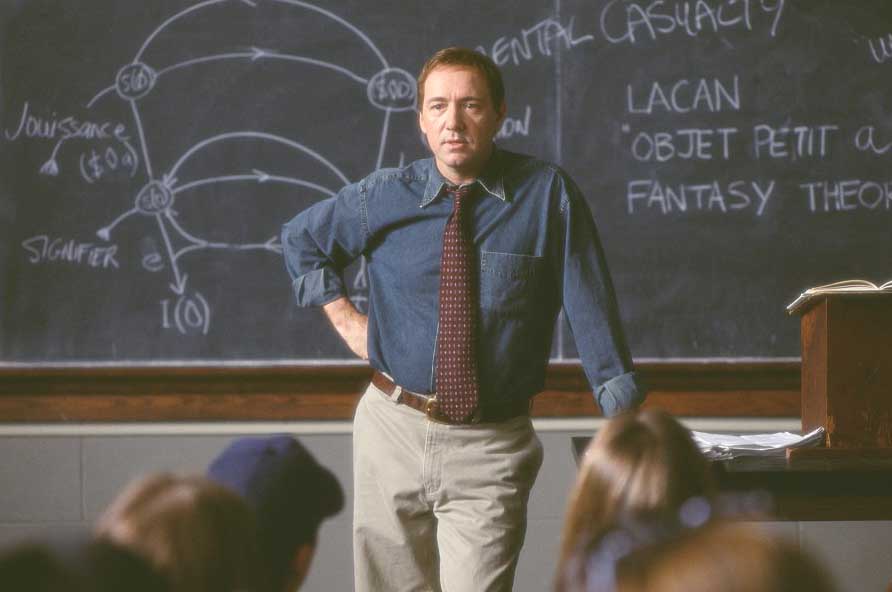 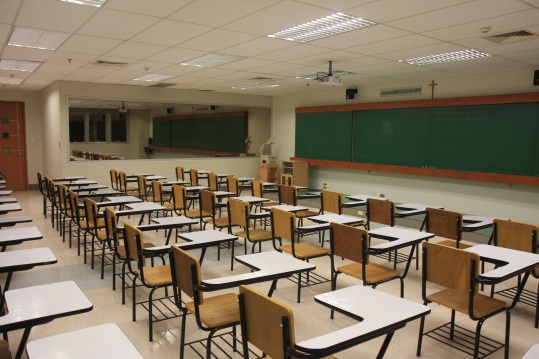 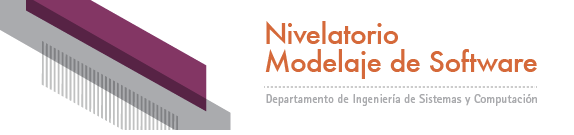 Realidad
Modelo
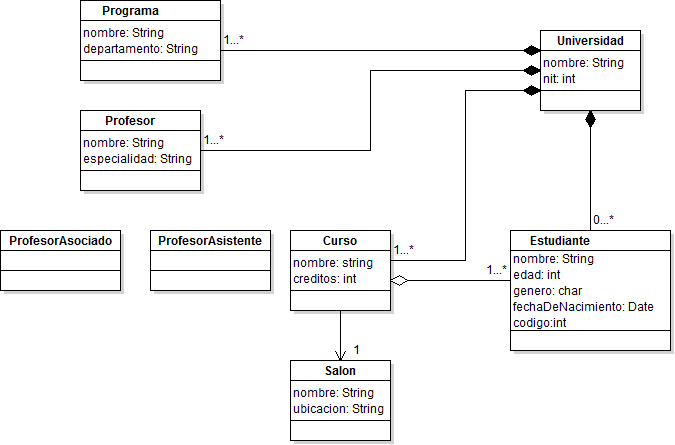 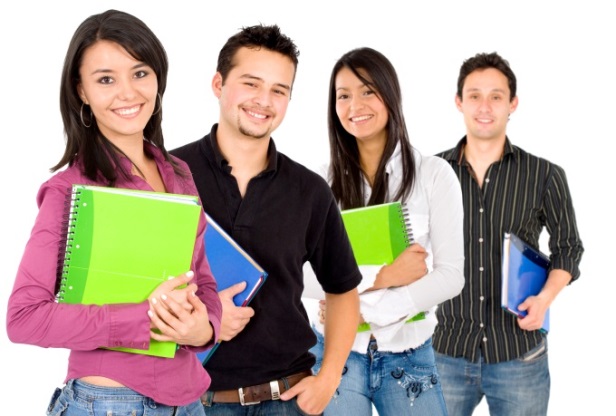 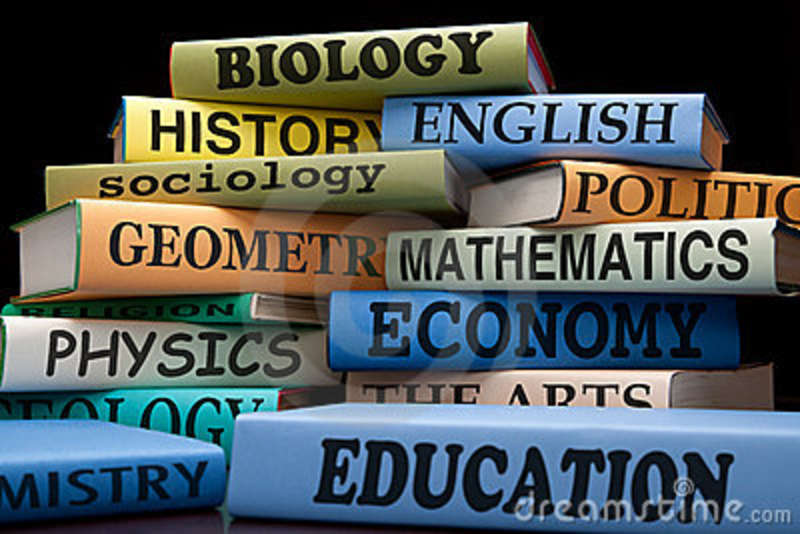 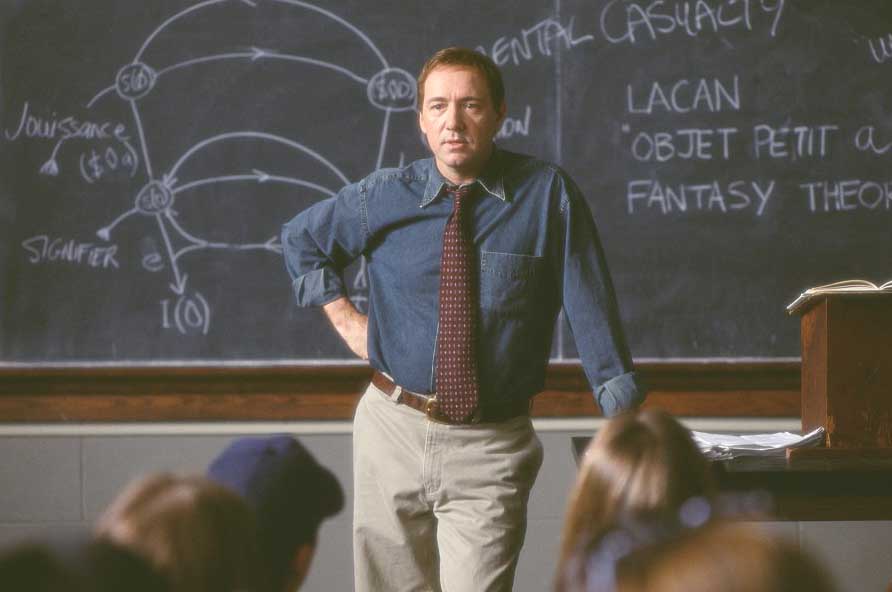 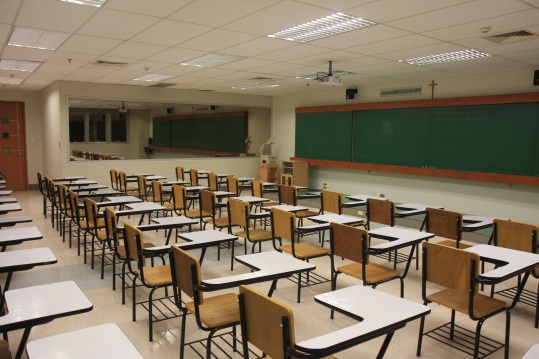 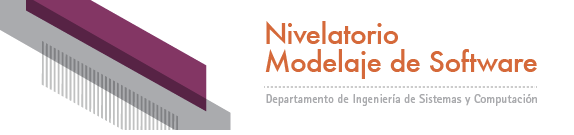 Realidad
Modelo
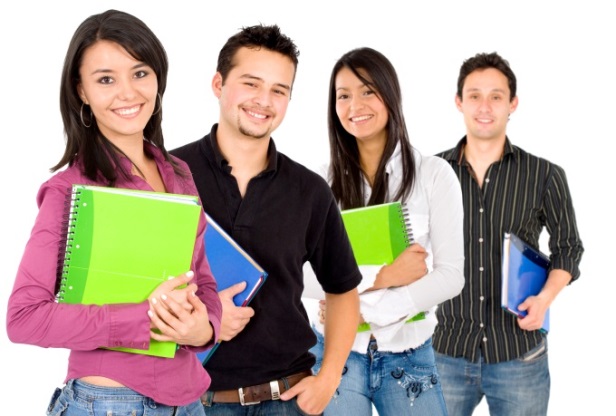 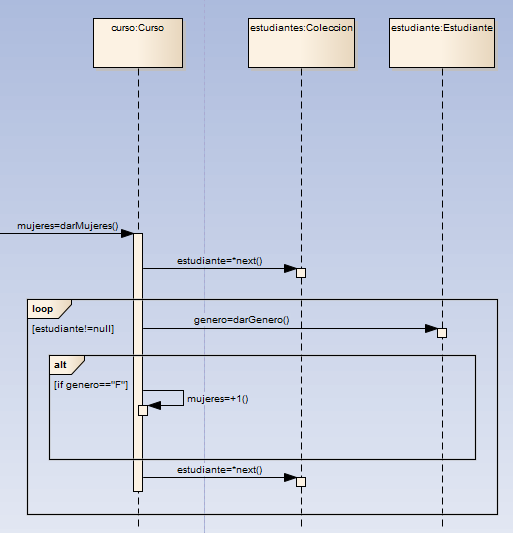 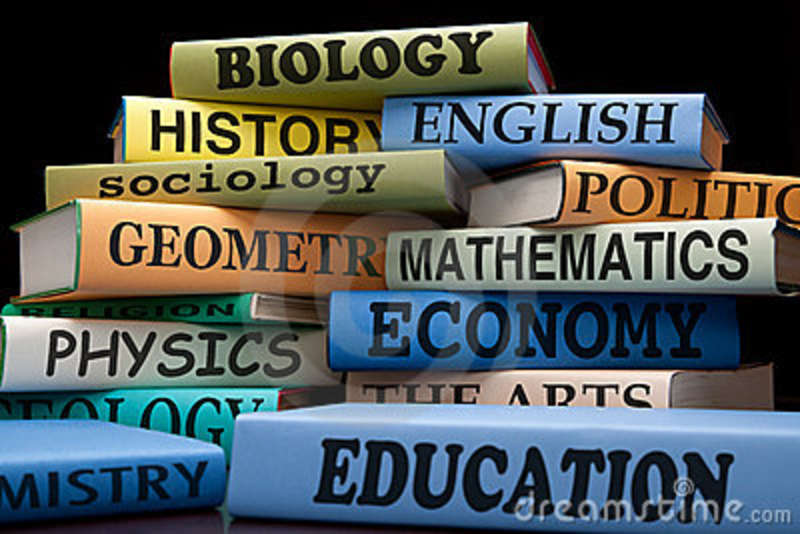 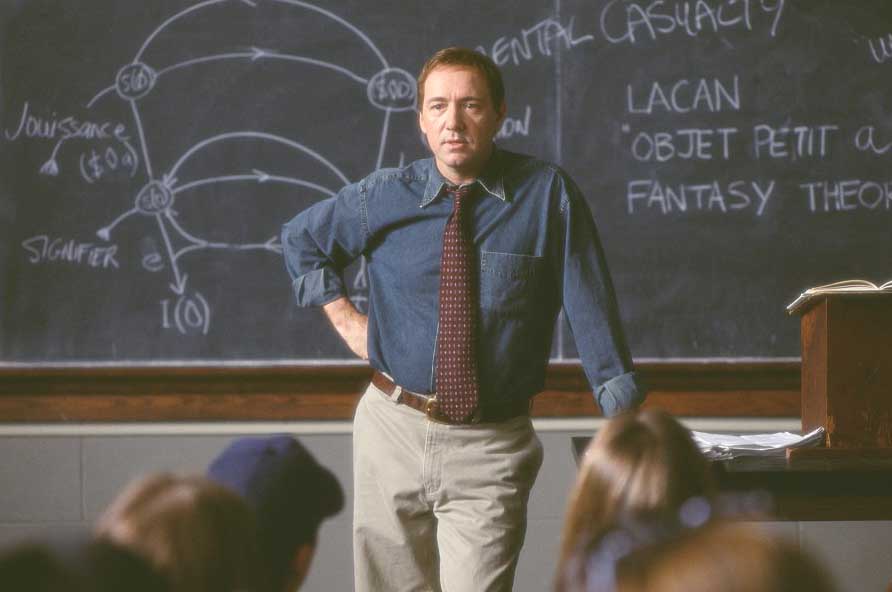 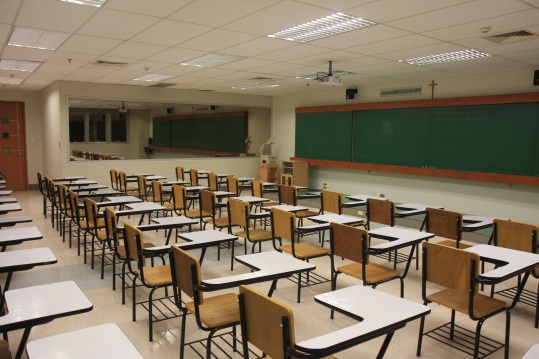 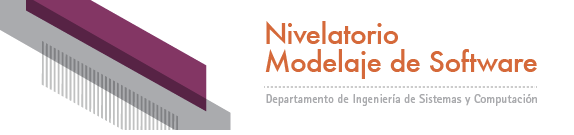 Modelo
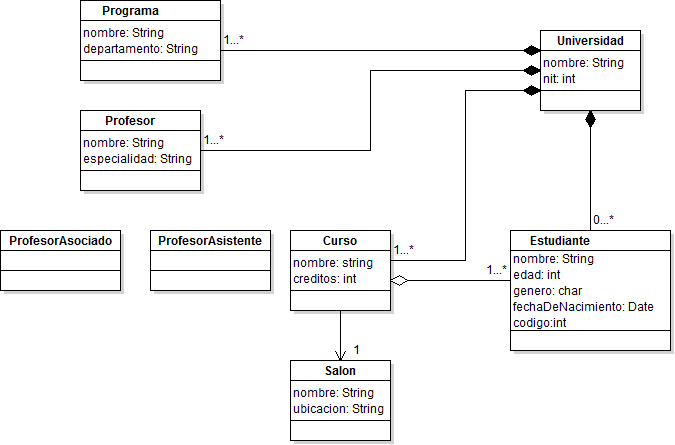 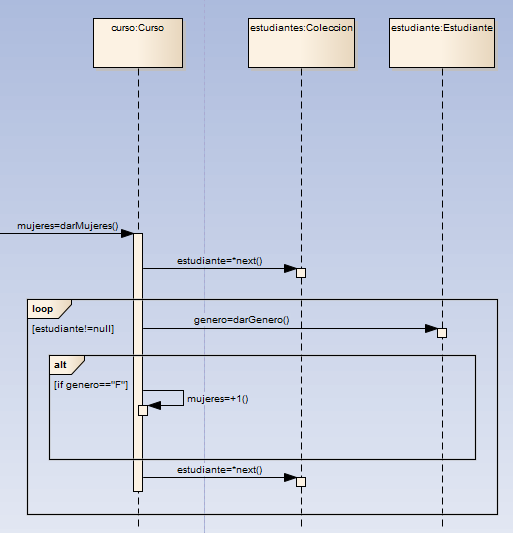 Lenguaje de Modelaje: UML
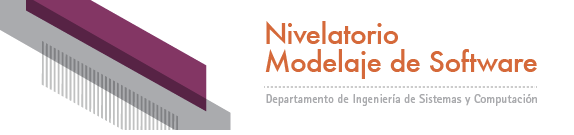 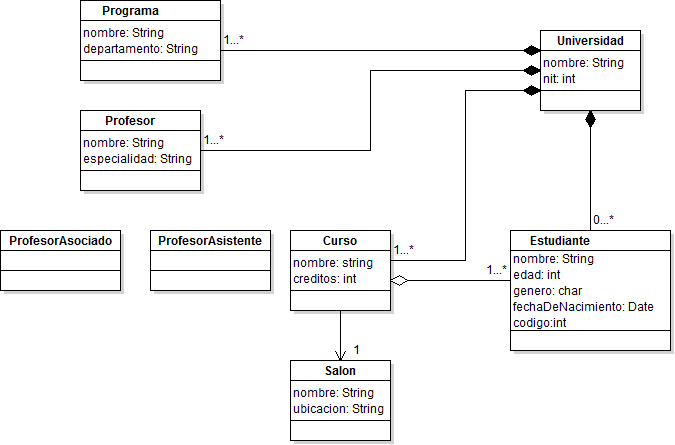 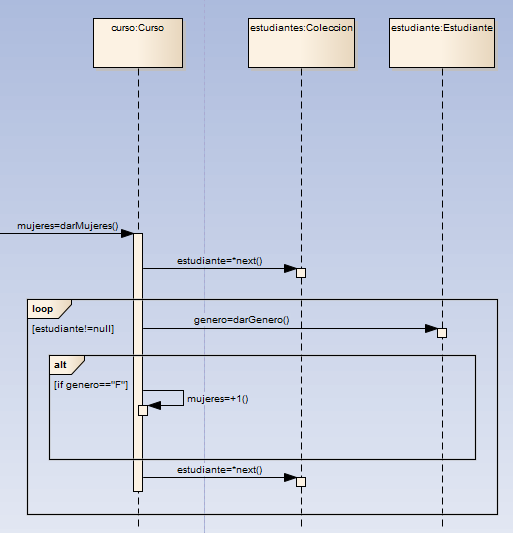 Propósito: 
Afianzar conocimientos y habilidades básicas de modelaje orientado por objetos utilizando UML  (Clases y Secuencias)
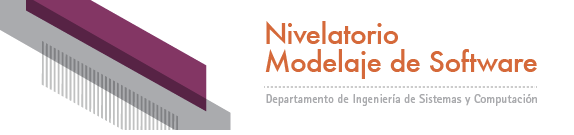 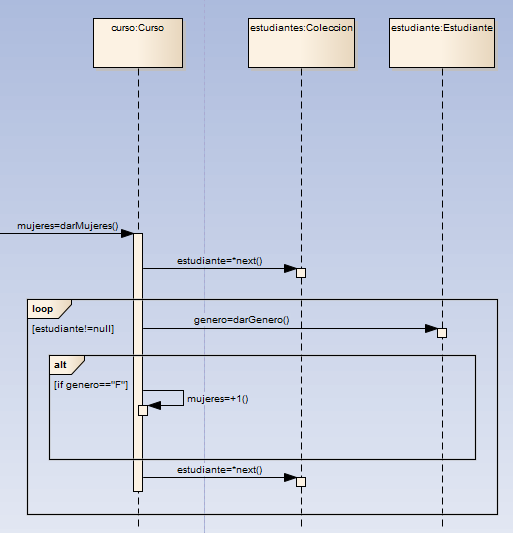 Habilidad de: Leer los Modelos
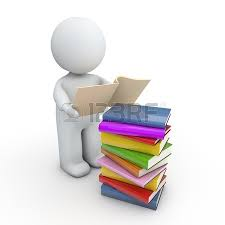 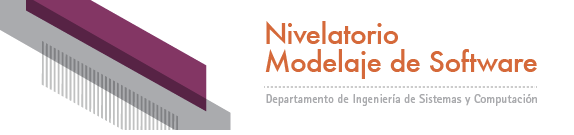 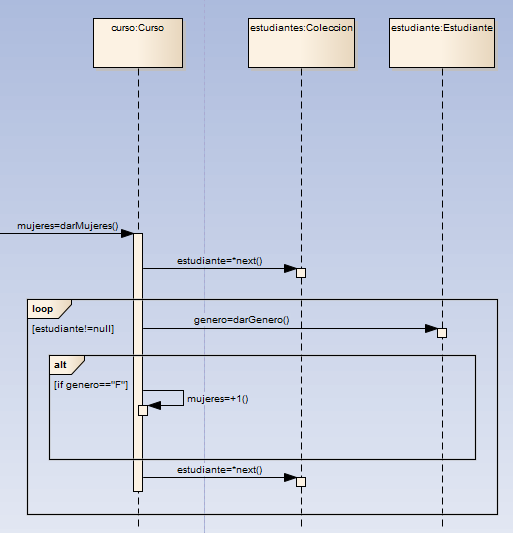 Habilidad de: Escribir (construir) los Modelos
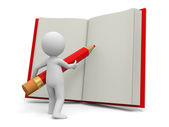 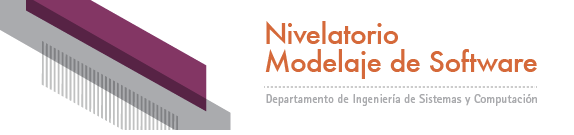 Secuencia de aprendizaje
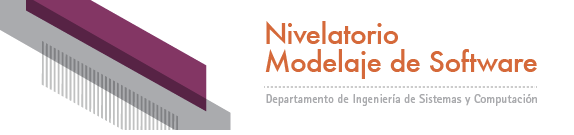 Secuencia de aprendizaje
Teoría
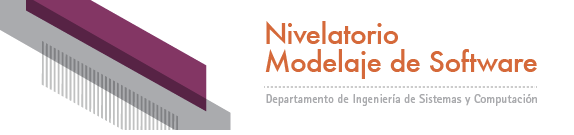 Secuencia de aprendizaje
Teoría
Quíz
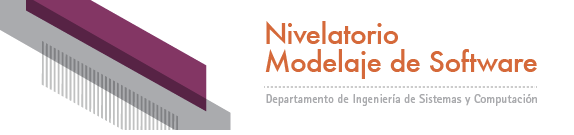 Secuencia de aprendizaje
Teoría
Quiz
Caso de estudio (Leer)
Caso de estudio (Escribir)
Problema - Solución
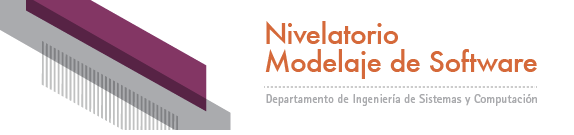 Secuencia de aprendizaje
Teoría
Quiz
Caso de estudio (Leer)
Taller (Leer)
Caso de estudio (Escribir)
Taller (Escribir)
Problema
Posibilidades de solución con explicación
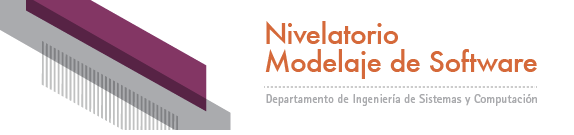 Secuencia de aprendizaje
Teoría
Quiz
Evaluación
Caso de estudio (Leer)
Taller (Leer)
Caso de estudio (Escribir)
Taller (Escribir)
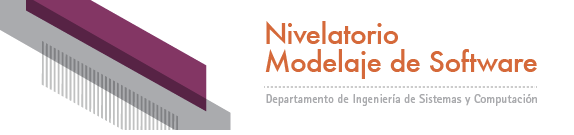 Secuencia de aprendizaje
Teoría
Quiz
Evaluación
Caso de estudio (Leer/Escribir)
Taller (Leer/Escribir)
Video: Presentación animada y hablada
Preguntas de concepto (selección múltiple)
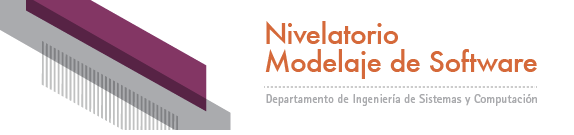 Secuencia de aprendizaje
Teoría
Quiz
Evaluación
Caso de estudio (Leer/Escribir)
Taller (Leer/Escribir)
Video: Presentación animada y hablada
Preguntas de concepto (selección múltiple)
Video: Presentación animada y hablada
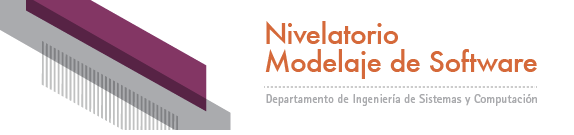 Secuencia de aprendizaje
Teoría
Quiz
Evaluación
Caso de estudio (Leer/Escribir)
Taller (Leer/Escribir)
Video: Presentación animada y hablada
Preguntas de concepto (selección múltiple)
Video: Presentación animada y hablada
Preguntas aplicadas sobre un escenario y con realimentación
Preguntas aplicadas sobre un escenario con calificación
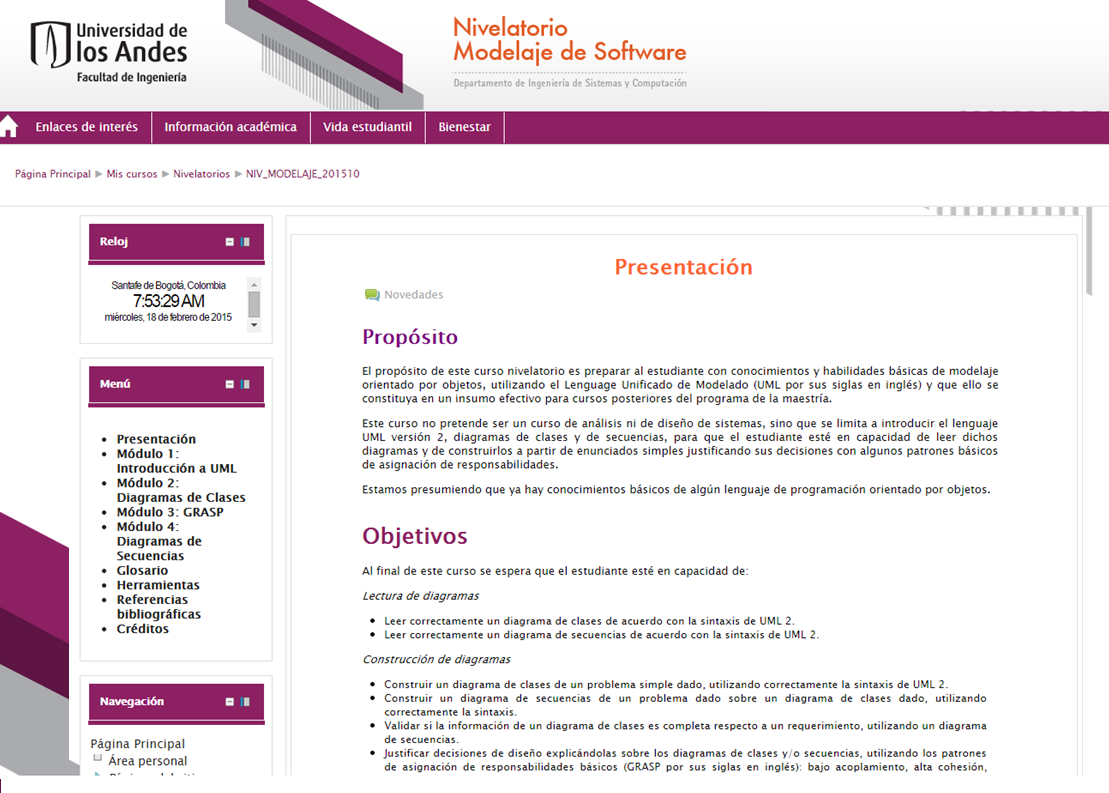 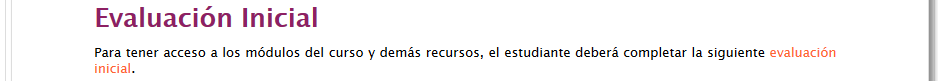 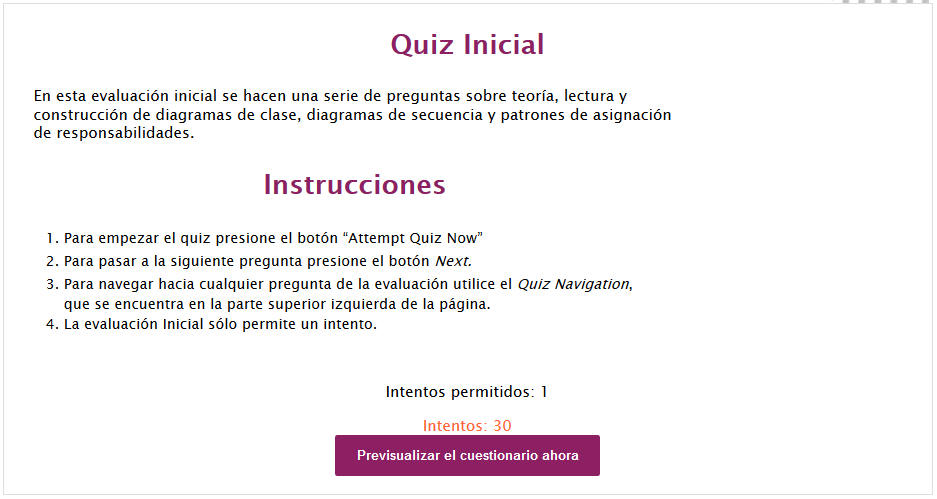 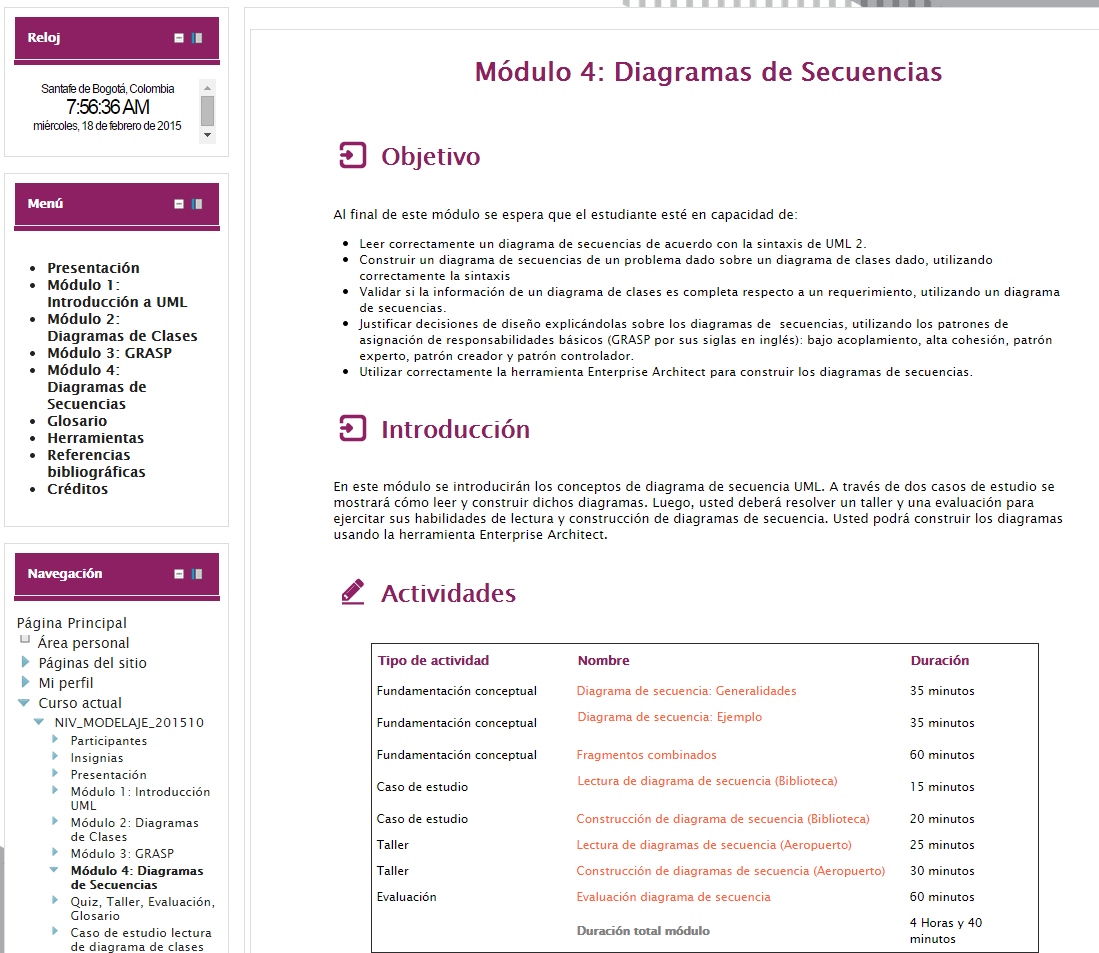 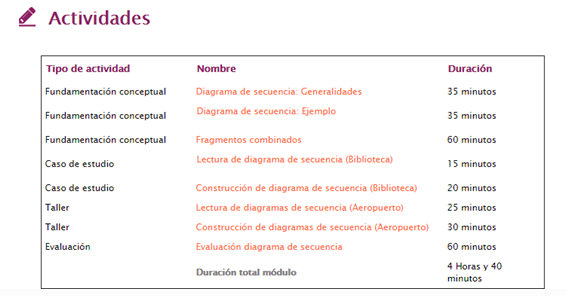 Total estimado para el estudiante 12 horas
Utilización del nivelatorio y evaluación
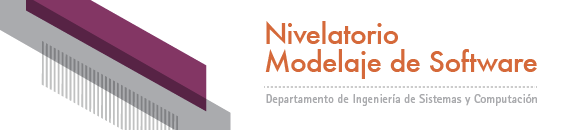 201420
Utilización del nivelatorio y evaluación
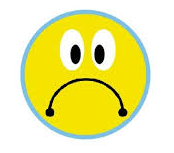 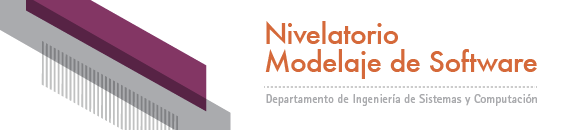 201420
Utilización del nivelatorio y evaluación
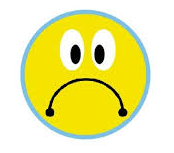 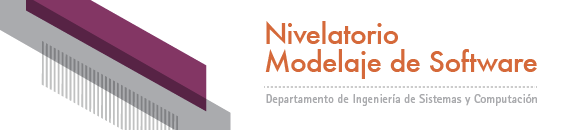 201420
Utilización del nivelatorio y evaluación
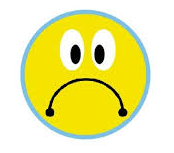 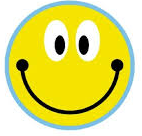 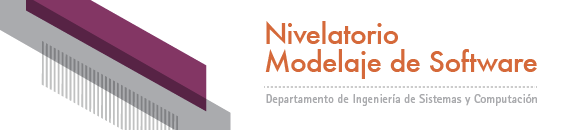 201420
Utilización del nivelatorio y evaluación
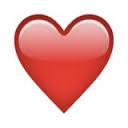 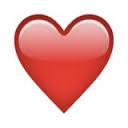 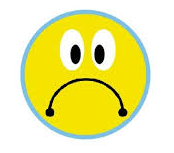 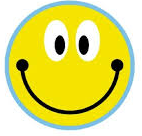 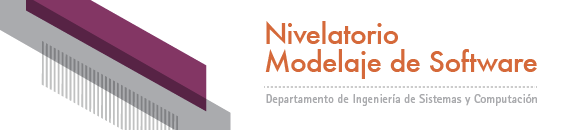 201420
Utilización del nivelatorio y evaluación
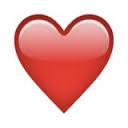 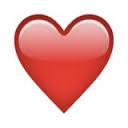 En el curso de Automatización,  el desempeño de las personas que realizaron el nivelatorio fue más alto que el de las personas que no lo realizaron  !
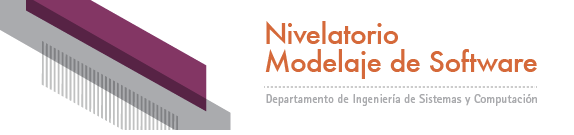 ¿Cómo podríamos mejorarlo?
Técnicas:
Calidad de los videos
Dispositivos móviles
…
Estrategia Pedagógica:
Realimentación: Foros, preguntas frecuentes, ..
Más talleres prácticos
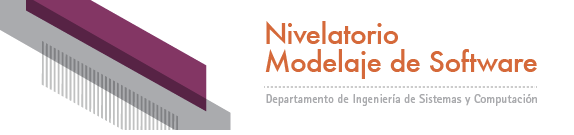 201510
Equipo de trabajo durante 1 semestre
Olga Mariño  (8 horas)
Kelly Garcés  (60 horas)
Rubby Casallas (60 horas)
Juan Pablo Reyes ½ tiempo
Jhonatan Alarcón ½ tiempo
Conectate:
Asesoría pedagógica:	20 Horas
Grabación y edición de videos: 43 horas
Desarrollador web - diseñador: 21 horas
Programación página web Moodle: 20 horas
Evaluación del curso: 10 horas
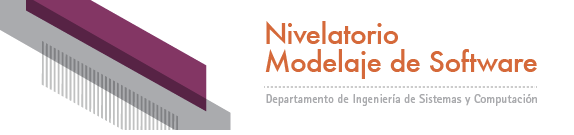 201420
2014-20
260 inscritos (el gran número se debe a que se inscribieron todos los estudiantes de mati, miso y misis). 
106 presentaron el examen. 
154 no entraron nunca a la plataforma o entraron  y salieron sin hacer nada (Los materiales se habilitan después de presentar el examen que dura 15 min y es bastante simple). 
69 de 106 no aprobaron el examen. 
No todos los que perdieron el examen hicieron el curso
Solo 24 terminaron el 90% del curso
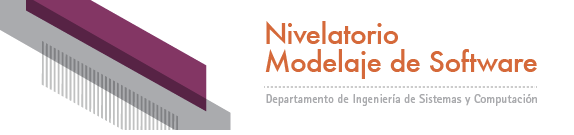 Diagnóstico Inicial	Evaluacion ponderada
(Clases=40%,Grasp=20%, Sec=40%)	Programa	
7,62	9,142	M-MISO  	
7,14	8,254	M-MISO  	
6,19	7,234	M-MISO  	
9,05	9,094	M-MISO  	
6,67	9,094	M-MISO  	
6,19	9,134	M-MISO  	
7,14	8,94	M-MISO  	
6,19	9,248	M-MISO  	
7,62	8,188	M-MISO  	
6,67	9,028	M-MISO  	
7,14	8,72	M-MISO  	
6,67	9,468	ARTI	
6,67	8,544	ARTI	
5,24	7,572	ARTI
En total solo 14 estudiantes de 278 han completado las 3 evaluaciones

En el curso de Automatización,  el desempeño de las personas que realizaron el nivelatorio fue más alto que el de las personas que no lo realizaron
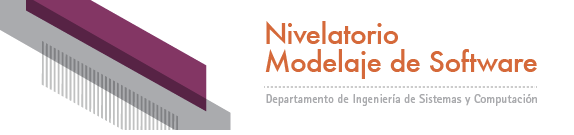 201510
Evaluación cualitativa con sondeos y con entrevistas:
Identificar los factores que motivan a los estudiantes a realizar el nivelatorio.

Saber si el nivelatorio cumple con los objetivos para los que fue diseñado.

Saber si la modalidad permite que los estudiantes adquieran los conocimientos deseados.
¿Qué es lo que más le ha gustado?
La explicación es concreta.
La facilidad de poderlo hacer en mi tiempo libre.
Los videos.
Que puedo completarlos a mi ritmo.
Es claro y rápido de hacer.
La retroalimentación en los exámenes.
La metodología y el contenido muy claros.
Muy claros, tienen una metodología adecuada.
Los vídeos aportan mucho y facilitan el aprendizaje.
Permiten recordar y afianza conceptos útiles para la materia que están diseñados.
La explicación en los videos.
Se aclaran muchas dudas que se tienen desde pregrado.
Que permita bajar las diapositivas para uno ir a su propio paso.
La simplicidad para explicar temas muy técnicos, además de ayudar a ajustar un vocabulario estándar para las clases.
Son una forma fácil de estudiar un tema.
Permiten afianzar conocimientos de  manera autónoma teniendo el material proporcionado, si se realiza de manera juiciosa se aprende demasiado y se afianzan conceptos.
Afianzamiento de conocimientos.
Permite mejorar los conocimientos con los que ya se cuentan, y aprender lo que no se conocía.
¿Cómo podríamos mejorarlo?
Con foros y trabajos prácticos retroalimentados.
Adicionar más talleres prácticos.
Mejorar la calidad de los modelos.
Audio de los videos muy bajo
Tener una sesión presencial.
Más claridad en las preguntas de los quices.
El contenedor del portal web no tiene la mejor presentación, algunos videos presentan problema al visualizarse en dispositivos móviles.
Módulos más pequeños para visualizar el avance.
En algunos cuestionarios las respuestas no son las correctas o no están bien definidas.
Dando explicaciones más elaboradas en los videos.
Poder navegar por los temas con mayor facilidad.
Verificando las respuestas de los quices, ya que desmoraliza haber entendido la temática y cuando se llega el quiz resulta que la respuesta es diferente y la correcta no convence, entonces verificar al igual que no hayan respuestas repetidas.
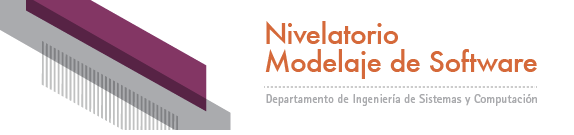 201510
2015-10
Inscritos los estudiantes que están tomando el curso de Automatización 39 estudiantes (28 primíparos Miso)